Business Center Pre-application Conference
Program Will Begin Shortly
Teleconference Protocol
Phones should be placed on mute  
To ask a question, “raise your hand” and when you are called on, unmute your microphone, or you may place your question in the chat
Teleconference is focused on MBDA Business Center Program - Measuring Success    
Keep questions relevant to the topic at hand   
Avoid duplicating questions
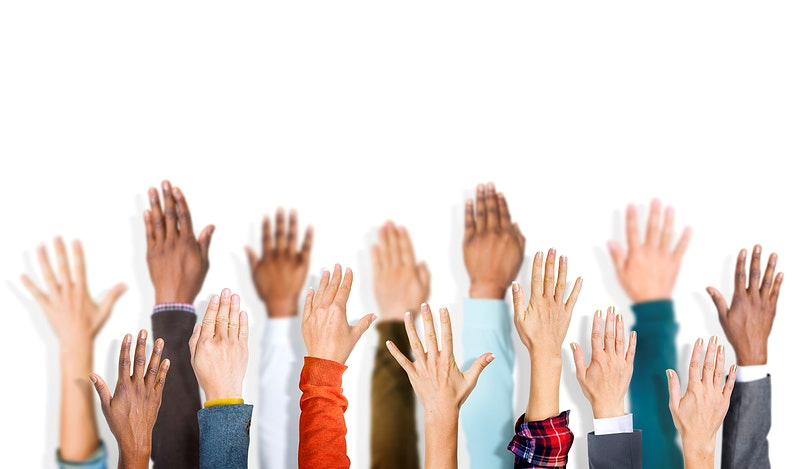 PRE-APPLICATION CONFERENCE: Part 4 of 4topic: measuring successbusiness center  Notice of  funding opportunity announcement MBDA-OBD-2022-2006809May 17, 20222:00 – 3:00pm EsT
Overview
Important Dates & Reminders
MBDA Strategic Alignment & Program Priorities
Performance Measures & Goals Conversation
Purpose
Where to find them in the NOFO
Performance Measures Defined
Minimum Goals
Goal breakdown
Alternative goals
Other Submission Success Tips
Q&A
Agency Contact
Thank You
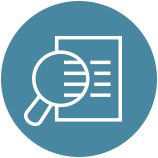 Important Dates & Reminders
CFDA #11.805, Business Center   
Competition Deadline
June 2, 2022 at 11:59 P.M., E.S.T. 
Electronic applications only 
Anticipated Award Start Date:  
 October 1, 2022
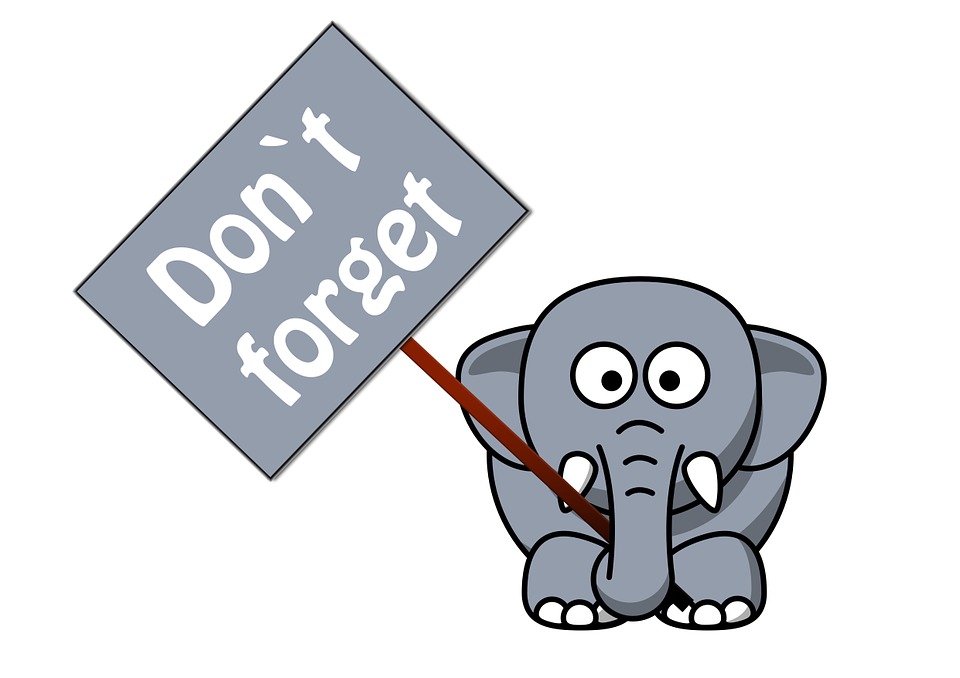 MBDA Strategic Alignment 
& Program Priorities
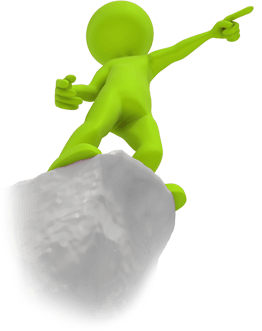 Vision
MBDA is the champion for minority business enterprises
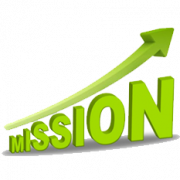 Mission
To promote the growth of 11 million minority  business enterprises
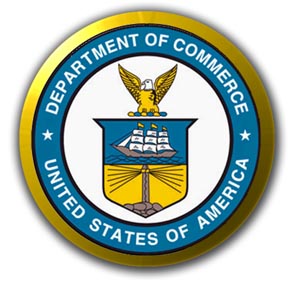 Strategy
To increase the number of MBEs and their gross revenues
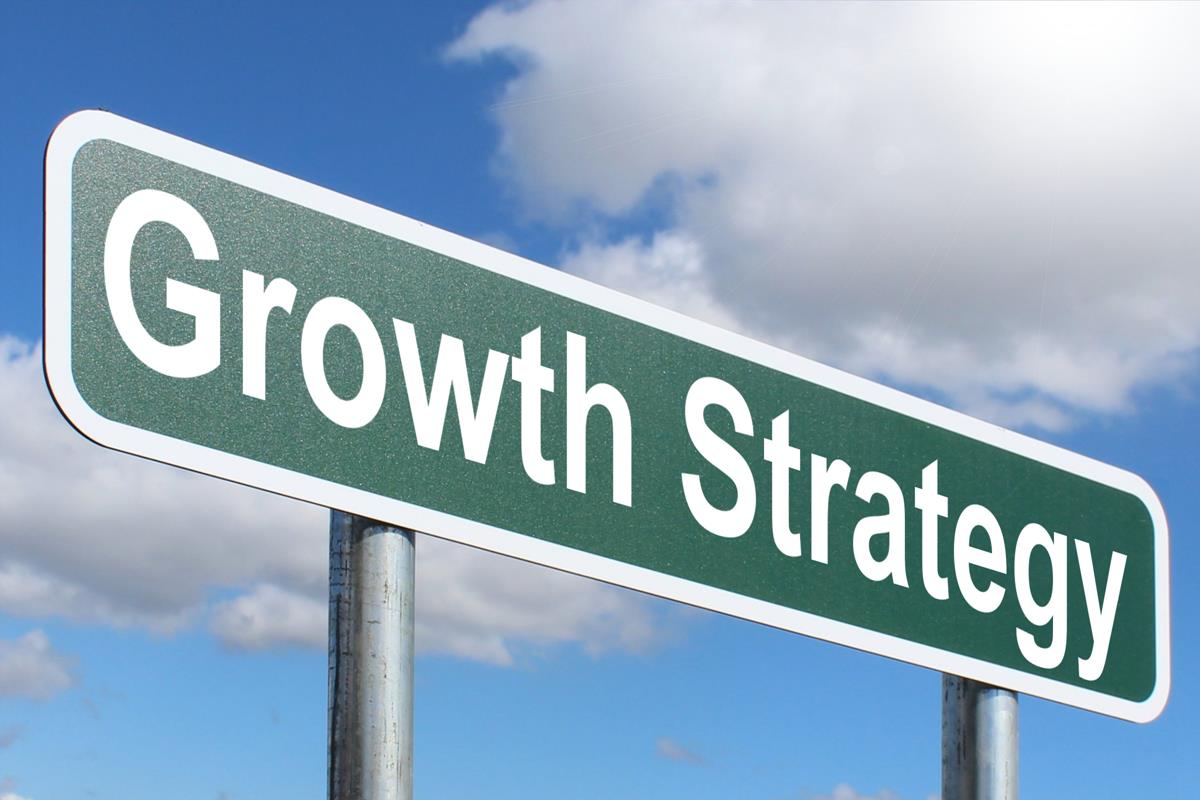 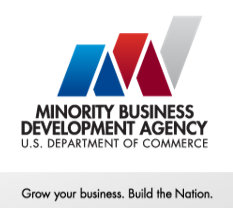 The Program supports a national network of Business Centers that provide high quality, technical assistance to MBEs across three priority categories:
Business Development
Contracting Assistance
Infrastructure Investment and Jobs Act Procurement
Accessing supply chains
Export promotion
Capacity Building
Access to capital
Management counseling
Navigation 
MBDA defined performance measures and minimum numerical goals in the NOFO that it expects each Business Center to meet. The measures and goals are aligned to the program priorities and identify the performance achievements and outcomes we expect of Business Centers, and that will ultimately directly benefit the clients served 
Applicants should plan projects that allow them to achieve and report the goals articulated in their applications

Performance ratings will be assigned by MBDA in proportion to the Center operator’s satisfaction of the performance goals set forth in the application and incorporated into the terms and conditions of the award
What is the purpose of the Business Center program and the performance goals and measures?
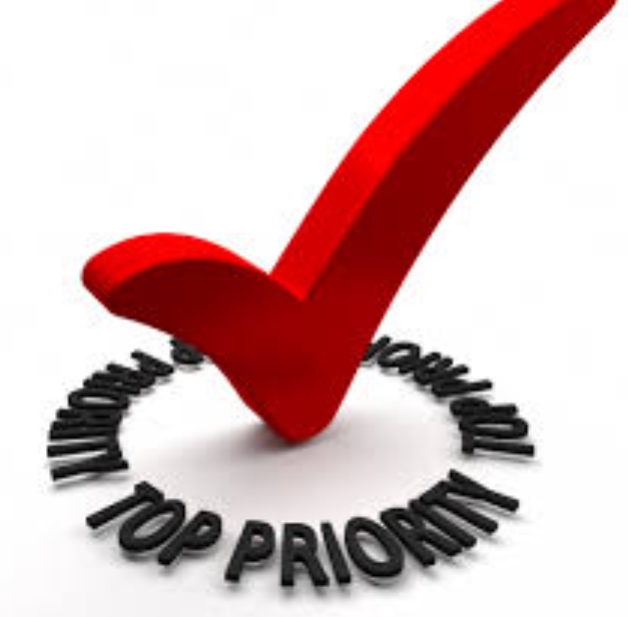 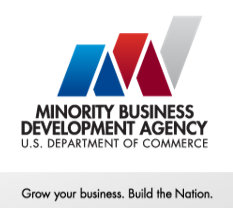 Where can I find the performance measures and goals?
The performance measures and goals can be found on pages 5-7 in the printed Notice of Funding Opportunity Announcement.  MBDA has also provided definitions for your reference in Appendix A.
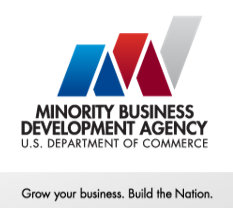 Customers Reached: the number of customers reached through marketing and outreaching including (but not limited to) social media, email campaigns, website visitors, phone campaigns, and other promotional campaigns that build awareness of the Center and its services. Customers are broadly defined and can be persons, business entities and other organizational entities. Following the initial ten-month performance period, annual performance goals for Customers Reached shall increase 20% each year. 

Number of MBEs Served: the actual number of MBEs served during a funding period.  This measure shall include MBEs that are served with and without a client engagement (as documented via an MBDA-provided client engagement form or a minimum intake package) After the first ten-month period, 50% of clients each year must be new to the Center.
What are the performance measures? (1 of 4)
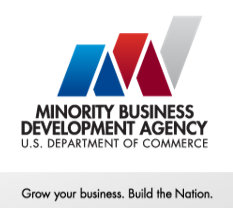 Gross Revenue Generated: the total dollar value of sales achieved directly related to the assistance provided by the center to the engaged client. Gross revenue generated shall include one or more income generating event(s) such as (but not limited to) overall sales, service agreements, task orders, product requests that result in sales, successfully awarded contracts, and/or the total principal value of executed sales/delivery contracts of services/products/ intellectual rights and/or other binding 

Percent Clients that Increase in Profits: the percentage of clients that report a net increase in profits (net financial gain) achieved as a result of the assistance provided by the center to the engaged client, from one period to another. The financial gain profit is generally derived from gross revenue less expenses, related to the operations of the business center.
What are the performance measures? (2 of 4)
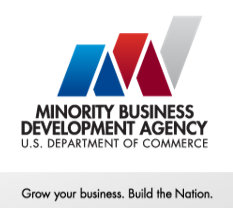 Value of Financing, Capital, & Bonding: includes the total principal value of approved loans, lines of credit, trade credit, subordinated debt, surety bonding, bonds used to raise capital for MBEs, leases (property and equipment), specialized industry financing (e.g., equipment financing), export letters of credit, equity investments, capital formation, assets under management or other binding financial agreements secured by clients of the center, with the assistance of the center staff. 

Number of Jobs:  includes new jobs created and retained jobs as a result of the assistance provided by the Business Center.
What are the performance measures?(3 of 4)
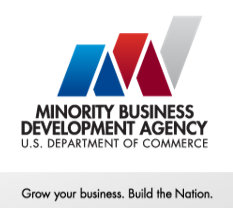 Strategic Facilitated Actions – The number of MBEs served in Designated Federal Areas*, or awards stemming and/or related to Designated Federal Programs**, or MBE referrals to designated Federal programs and/or MBDA special initiatives. 

Strategic Partners – The number of unique partners associated with the strategic facilitated actions or transactions, as well as referral partners who are key members of the local business development ecosystem.
What are the performance measures? (4 of 4)
*Designated Federal Areas include: HUB Zones, Enterprise Zones, Empowerment Zones, Promise Zones, Qualified Opportunity Zones
**Designated Federal Programs include programs, investment opportunities, contract opportunities and financing opportunities related to: Infrastructure Investment and Jobs Act (IIJA) programs, American Rescue Plan (ARP) Act programs, MBDA Initiative(s) and other Federal or State workforce development programs
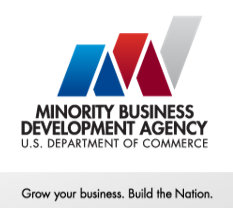 What are the minimum performance goals?
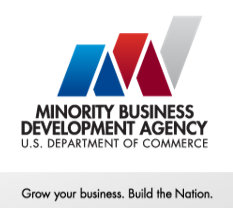 Applicants may propose alternative numerical goals within each of the performance measures, but any deviation below the numerical targets set requires justification. MBDA is more likely to permit a deviation if it is grounded in facts and data about the specific needs of the MBEs in the region the applicant proposes to serve. 

While applicants may propose different numerical targets for a given performance measure, applicants may not propose different measures.
Can applicants propose alternative goals?
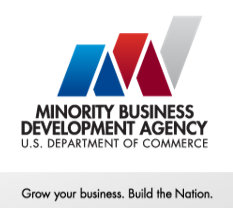 The applicant must provide a breakdown of the proposed annual goals in 6-month increments. For the first ten-month period the breakdown should be the first 120 days and subsequent 6 months. 

The achievement of the goals may be evenly timed across breakdown periods or unevenly timed, depending on the activities and outcomes the applicant anticipates, as long as the total for the performance period remains consistent with the minimum goal or an alternatively justified proposed goal

For the breakdown of the goals, the applicant should provide:
A detailed description of the methodology or evidence and assumptions that were used to construct and propose the breakdown. 
Identification of key assumptions and/or risks that may impact the applicant’s ability to meet or exceed the goals, as well as proposed contingency plans and/or strategies for adjusting performance to a satisfactory level if an applicant falls short of their goals.
Can you explain the goal breakdown requirement?
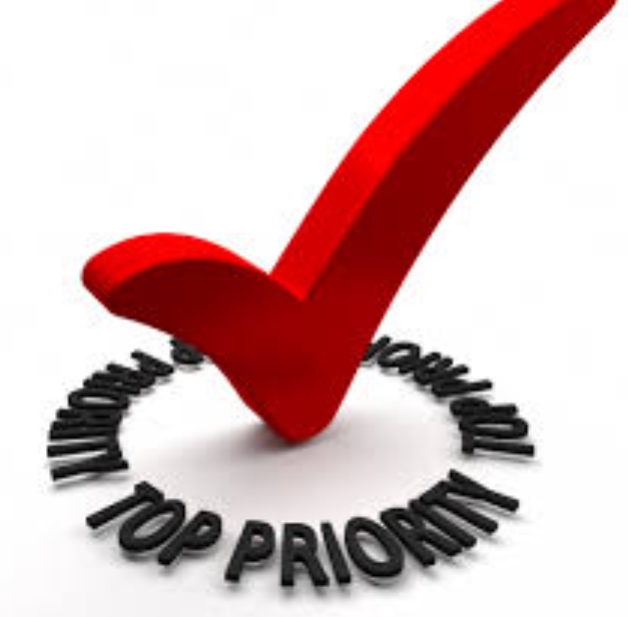 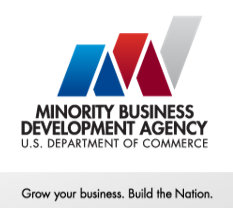 Can you share an example breakdown?
Note: Included below is a hypothetical example that might be used in an illustration to show when Strategic Partners will be secured throughout the award cycle.
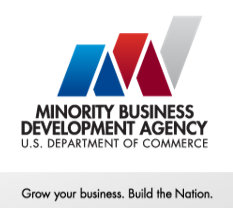 Tips for success for this funding opportunity are: 
Submit a complete application; 
Submit all the required forms with the appropriate signatures;
Submit your application before the official closing date of the NOFO;
Align the application with the program objectives and program priorities that are outlined in the NOFO; 
Align the performance measures and goals as outlined in the NOFO; 
Indicate which state you plan to compete for: Arkansas, Indiana, Oregon, South Carolina, Wisconsin, and Utah (IMPORTANT: You must have physical office space in the state for which you apply); 
Ensure that your organization’s SAM and Grants.Gov accounts are valid
What are some tips for success?
Questions?
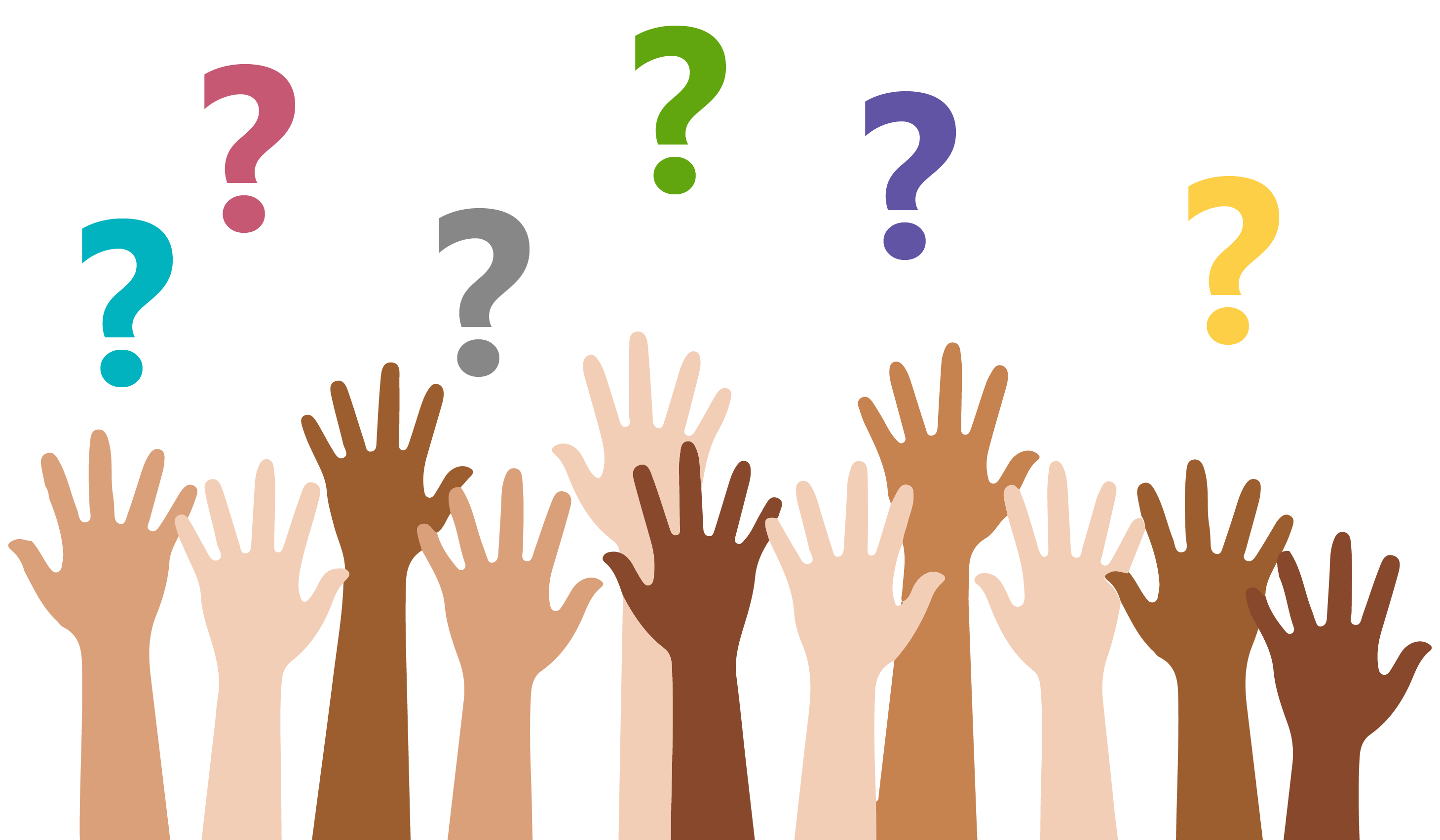 Agency Contact
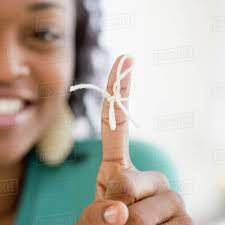 Agency Contact
Mrs. Nakita Chambers
MBDA Program Manager
Email: nchambers@mbda.gov
Tel: 202-482-0065
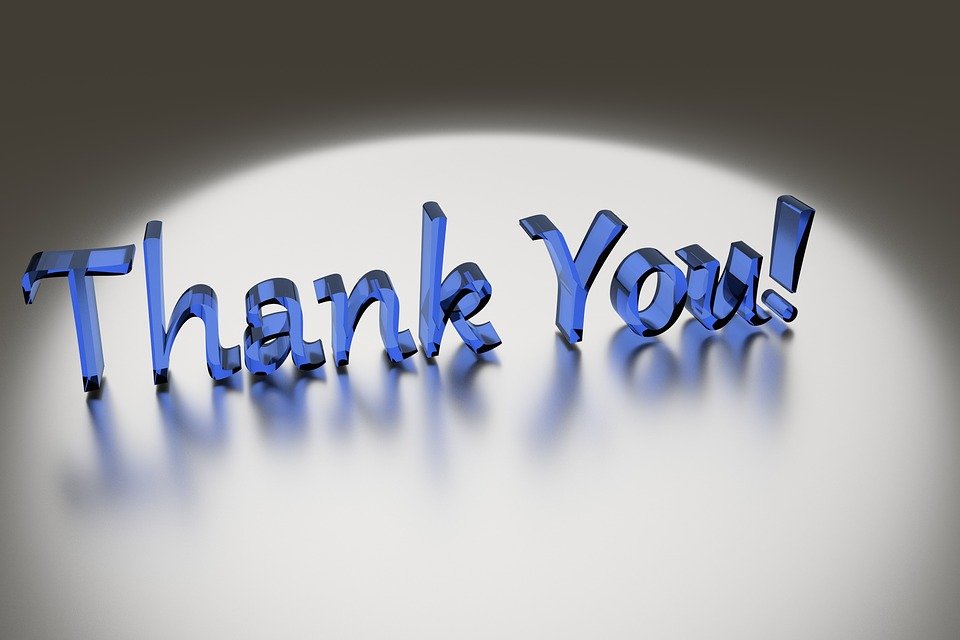 Thank you for your participation &Good luck!